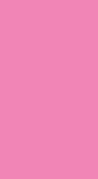 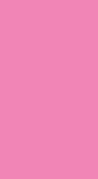 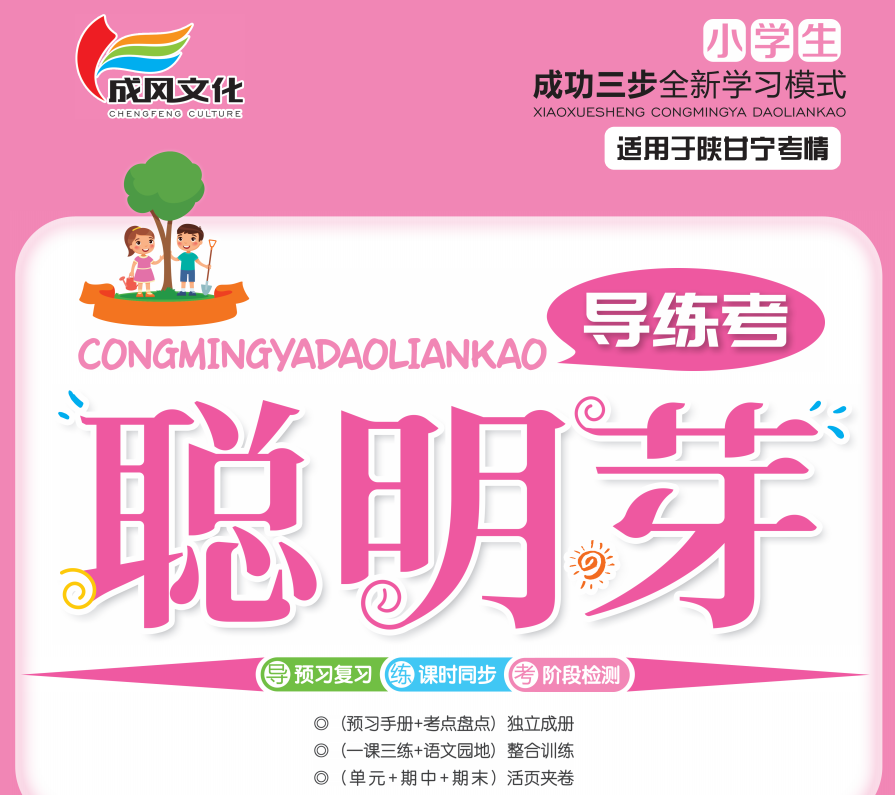 第八单元
22手指
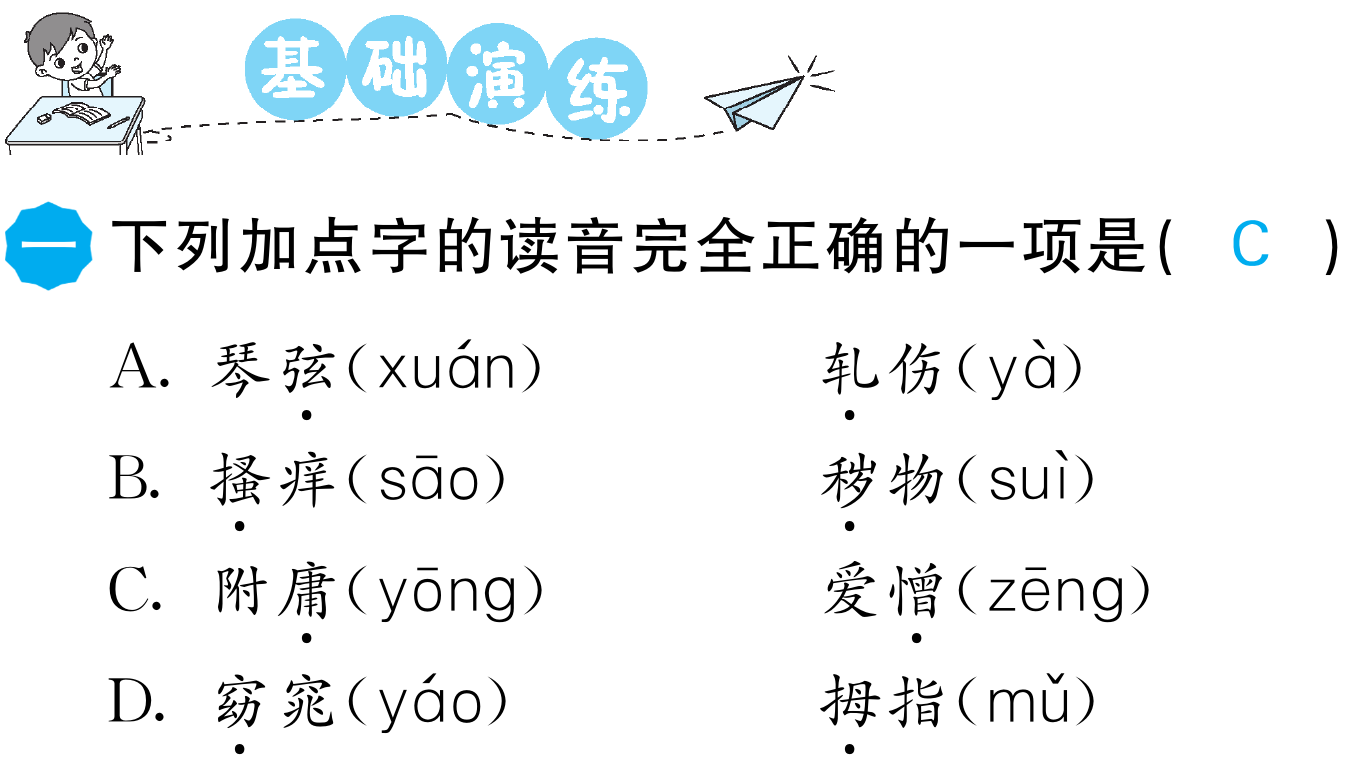 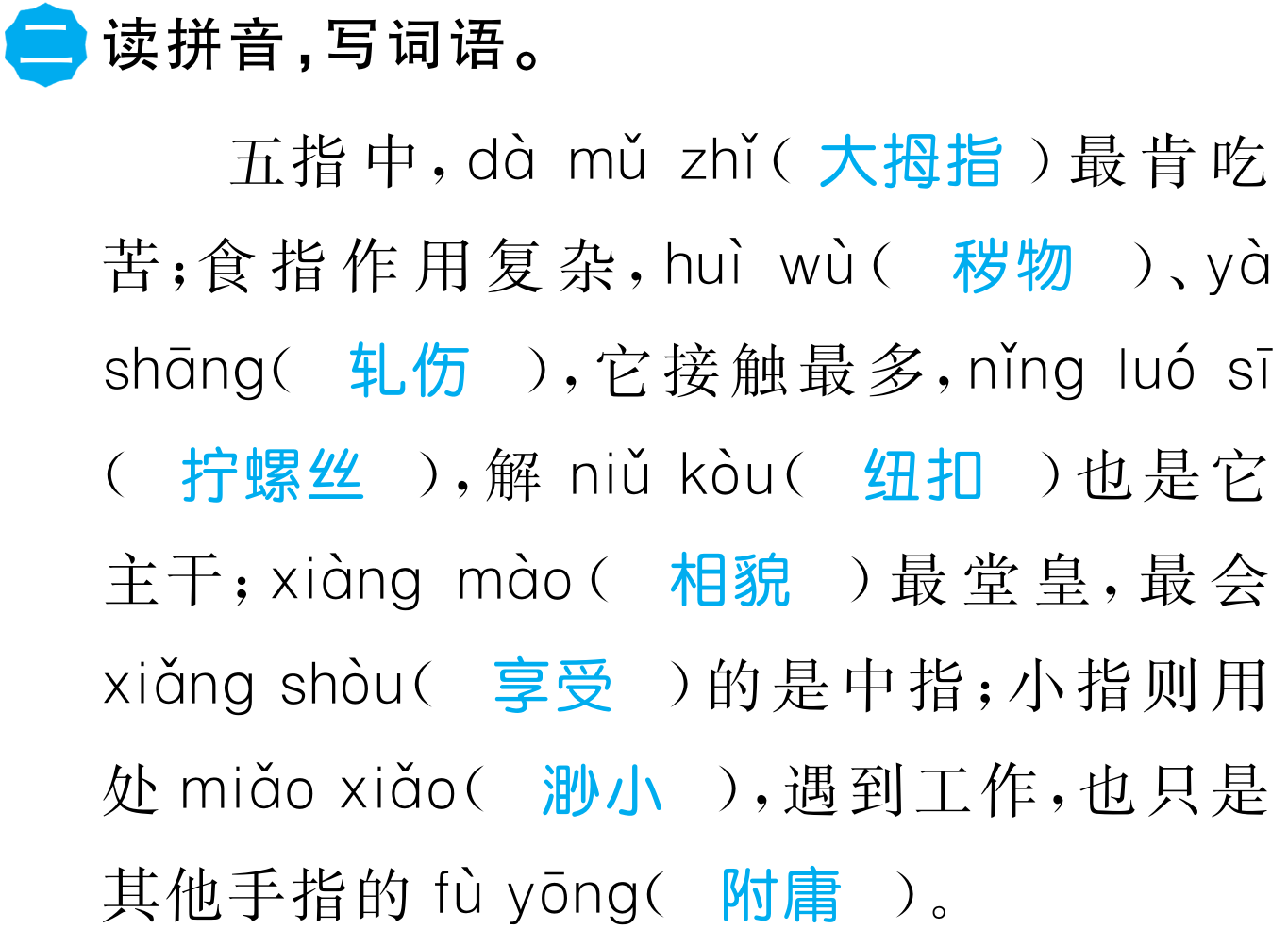 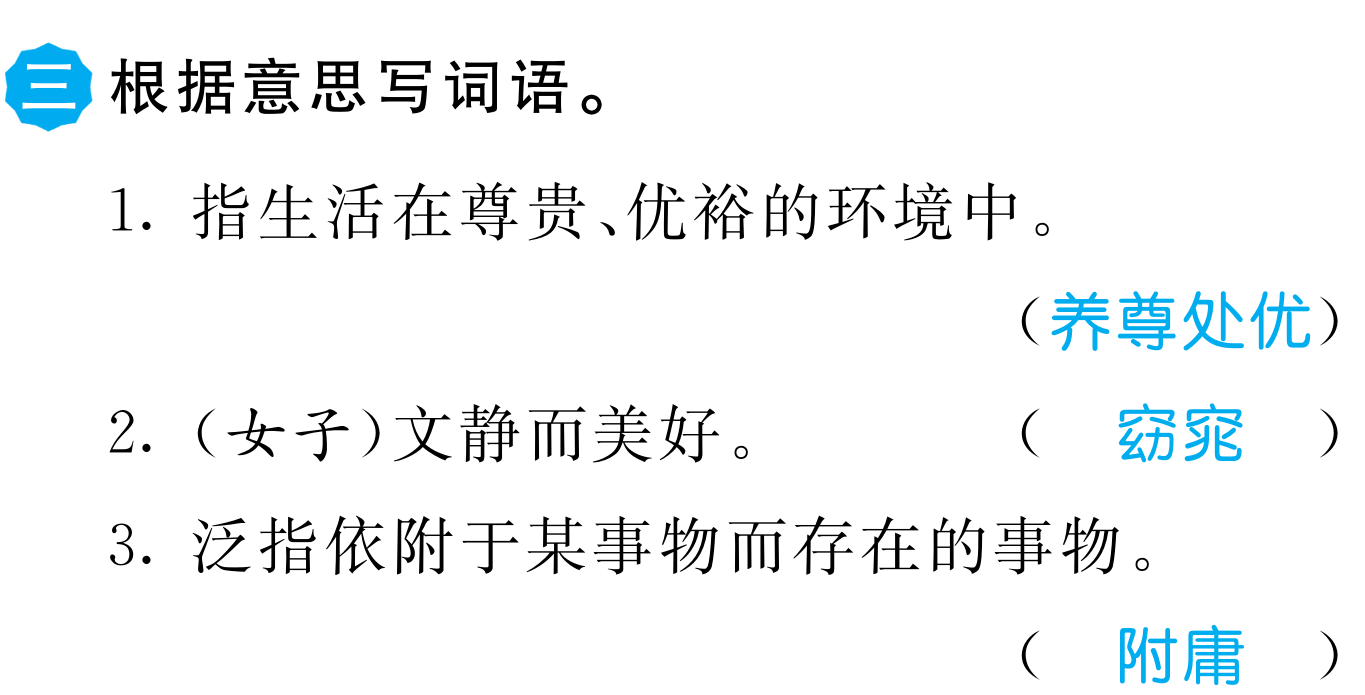 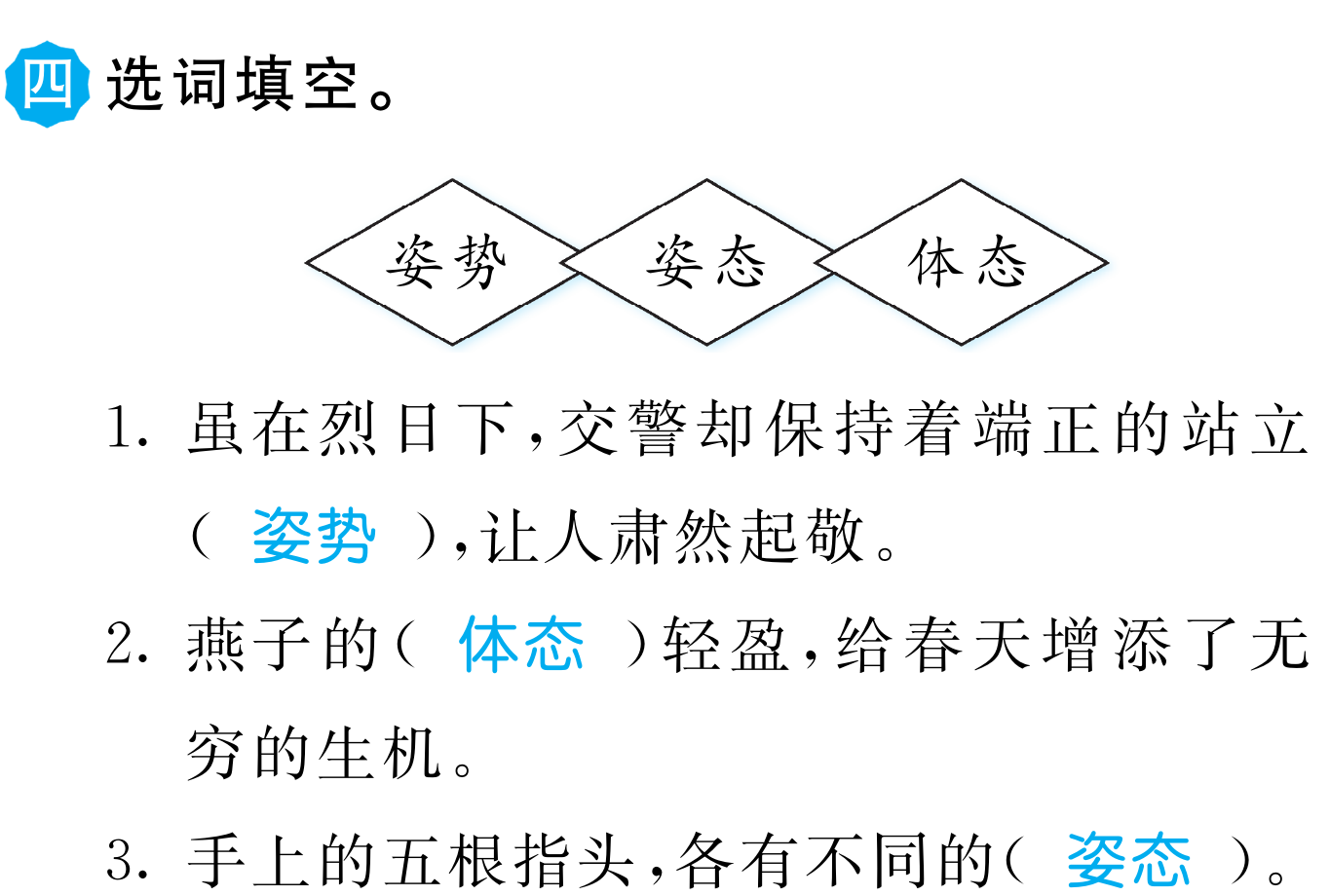 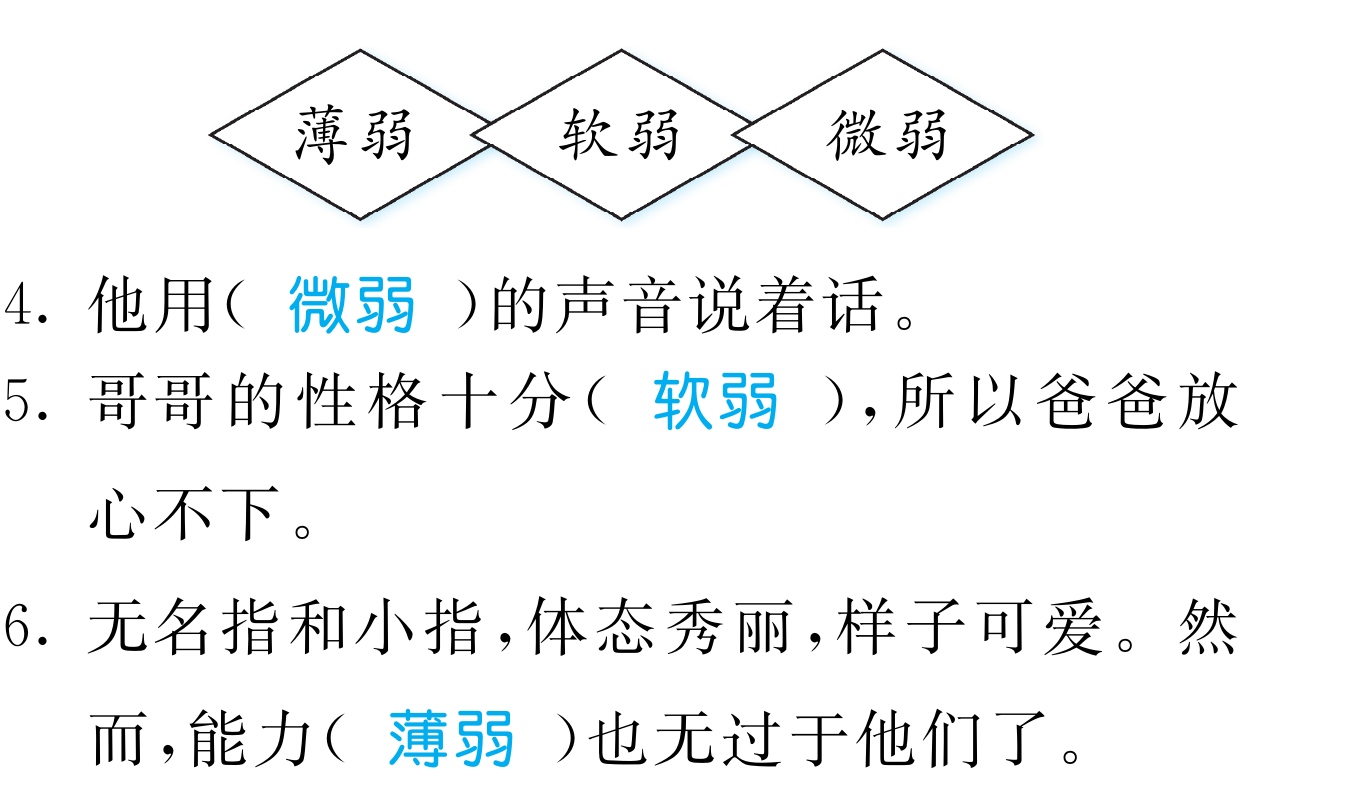 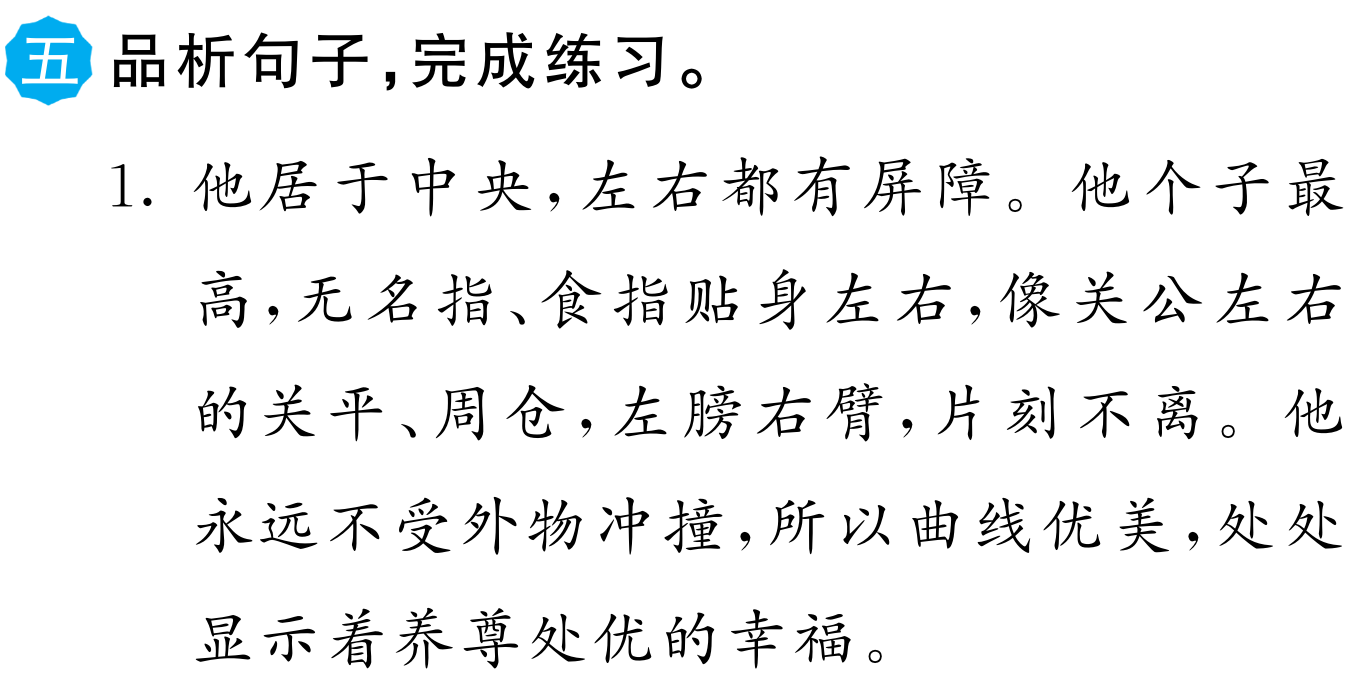 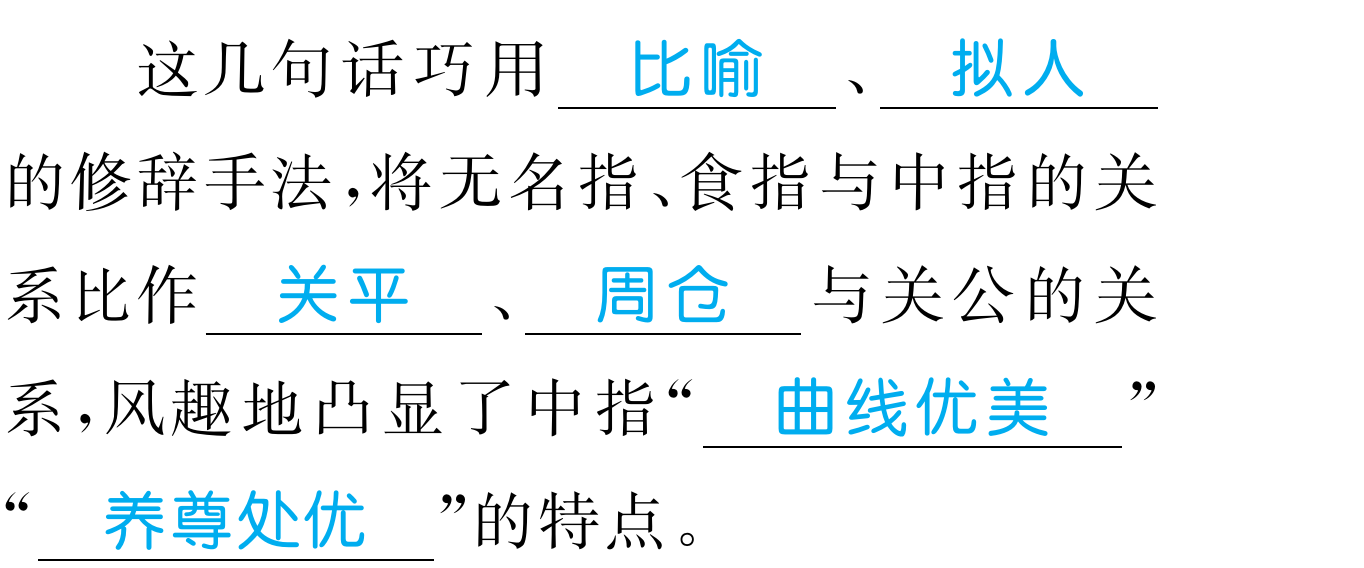 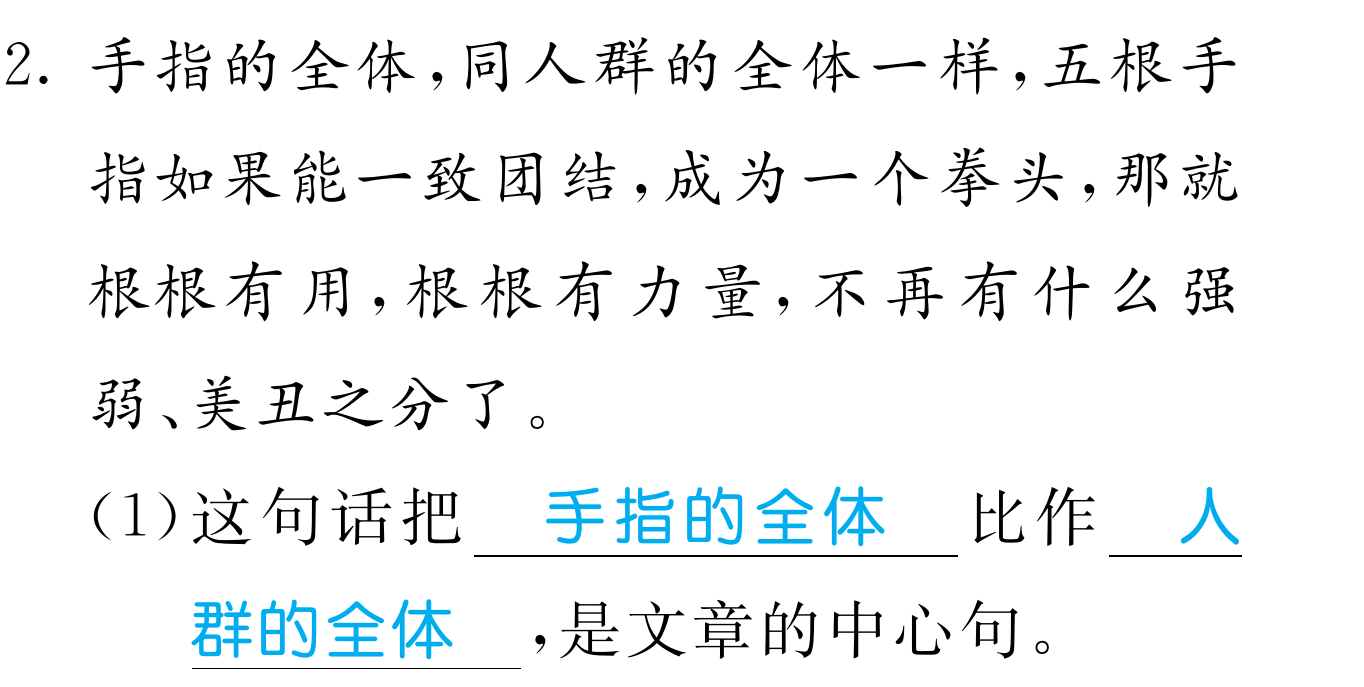 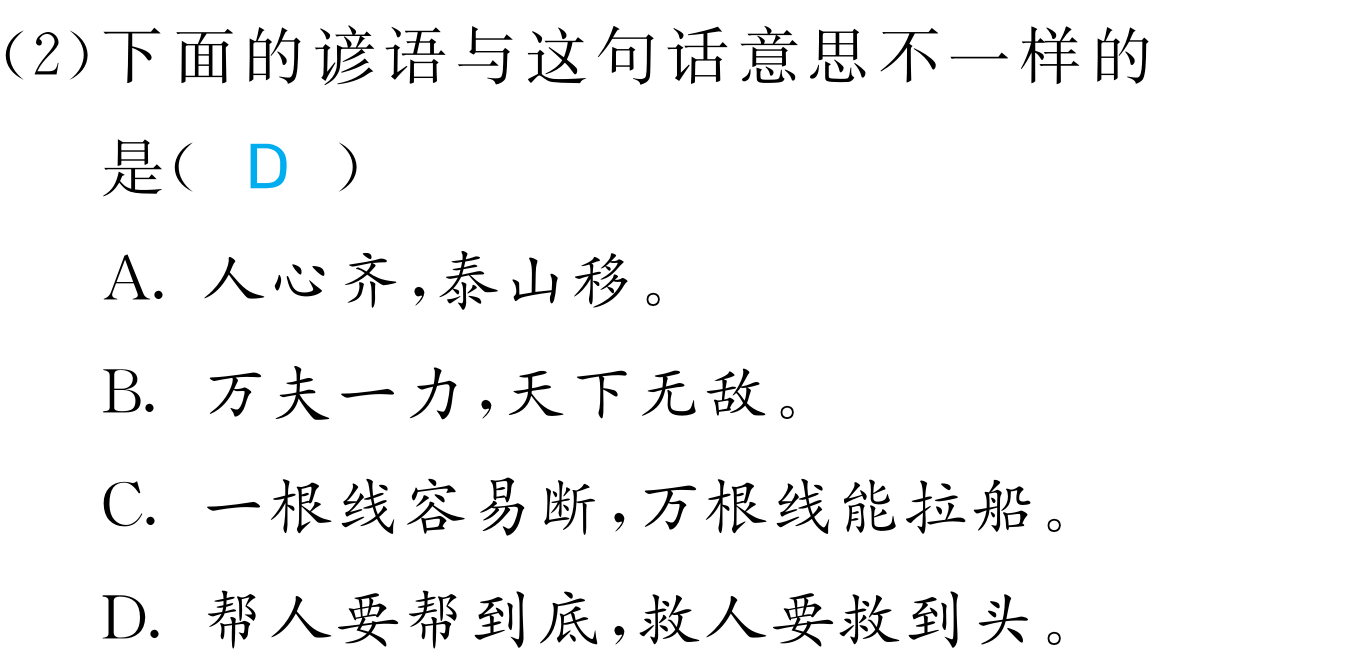 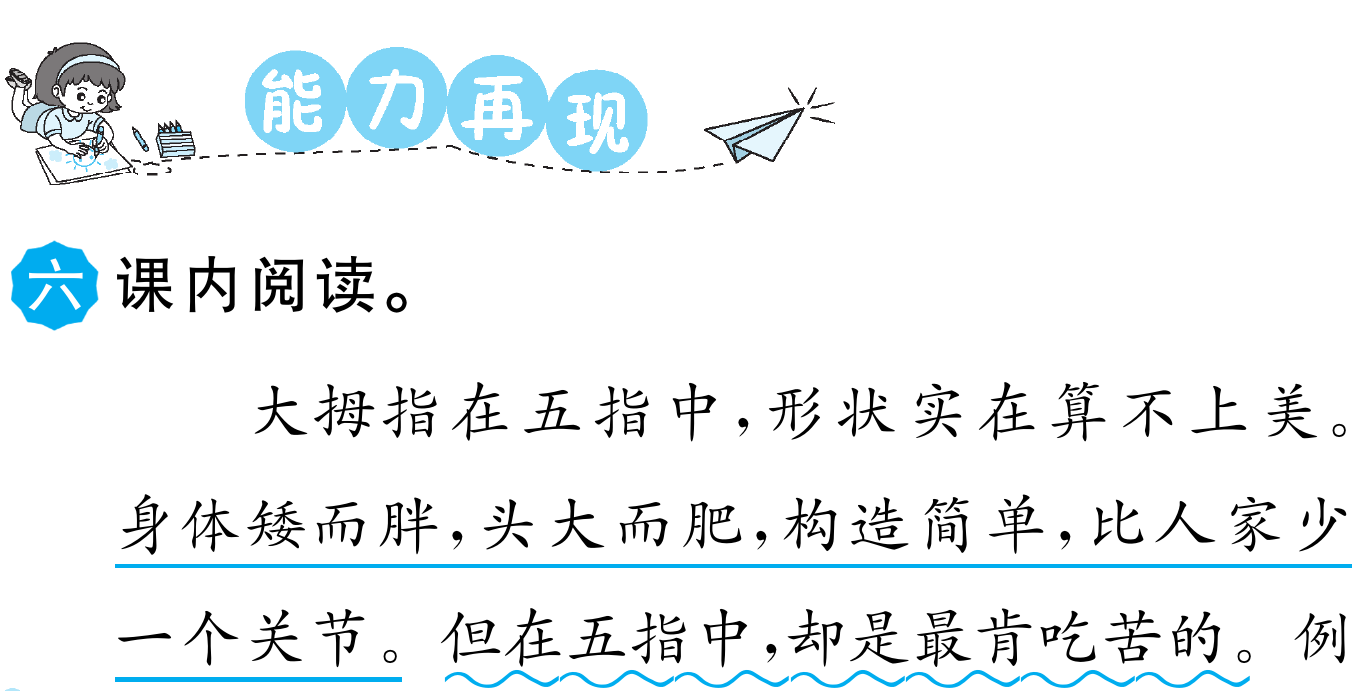 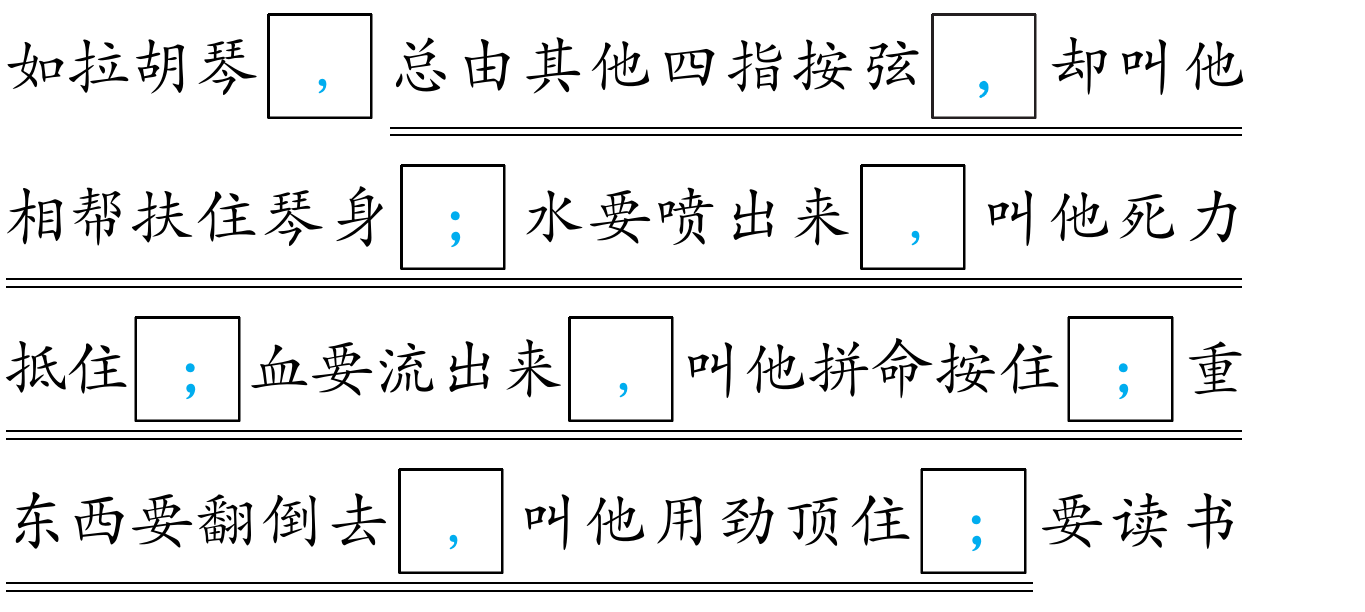 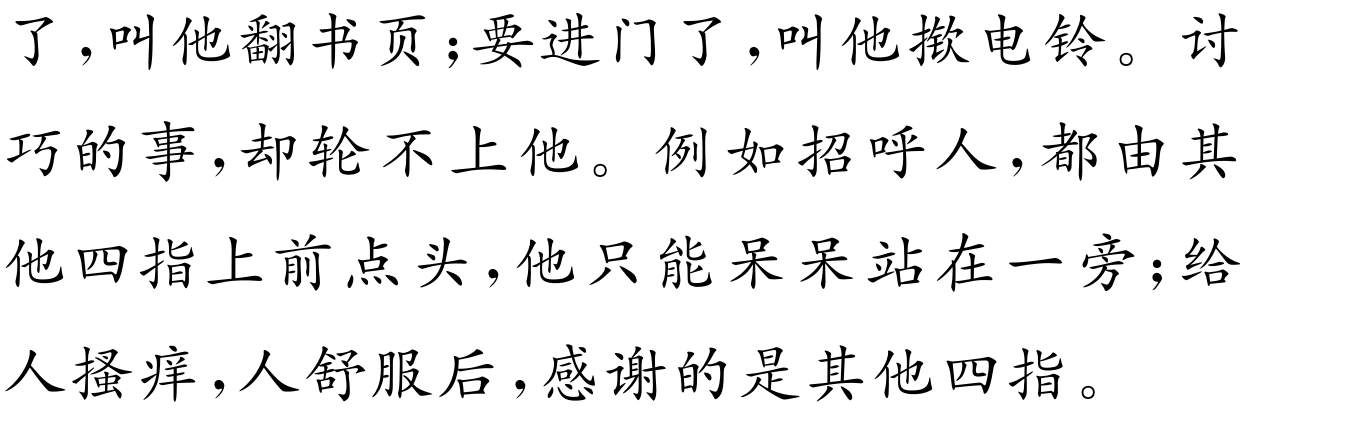 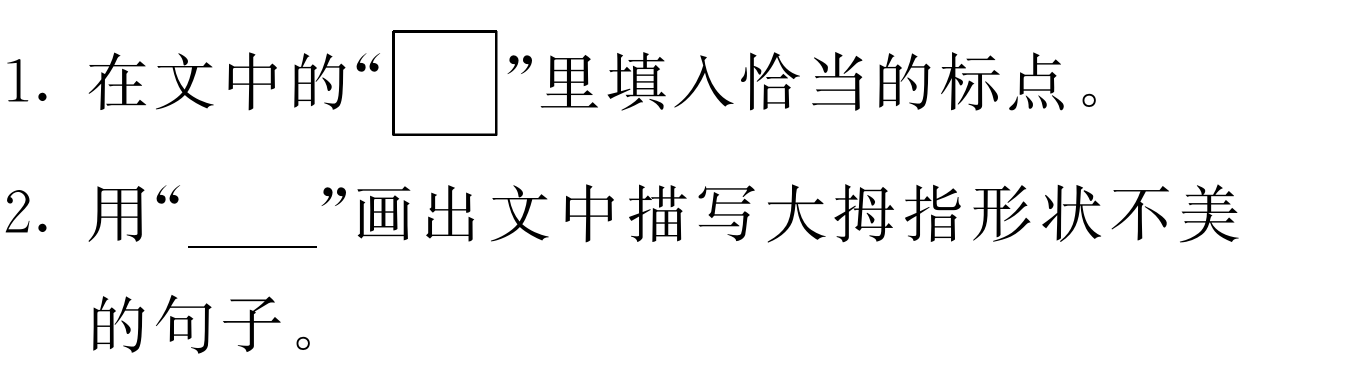 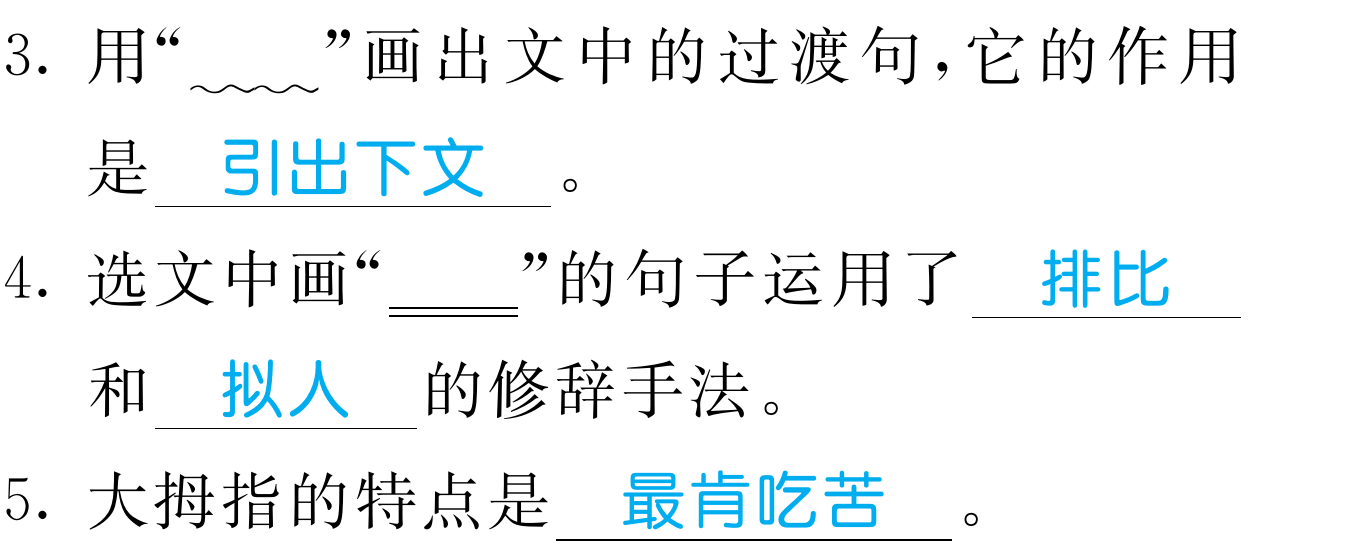 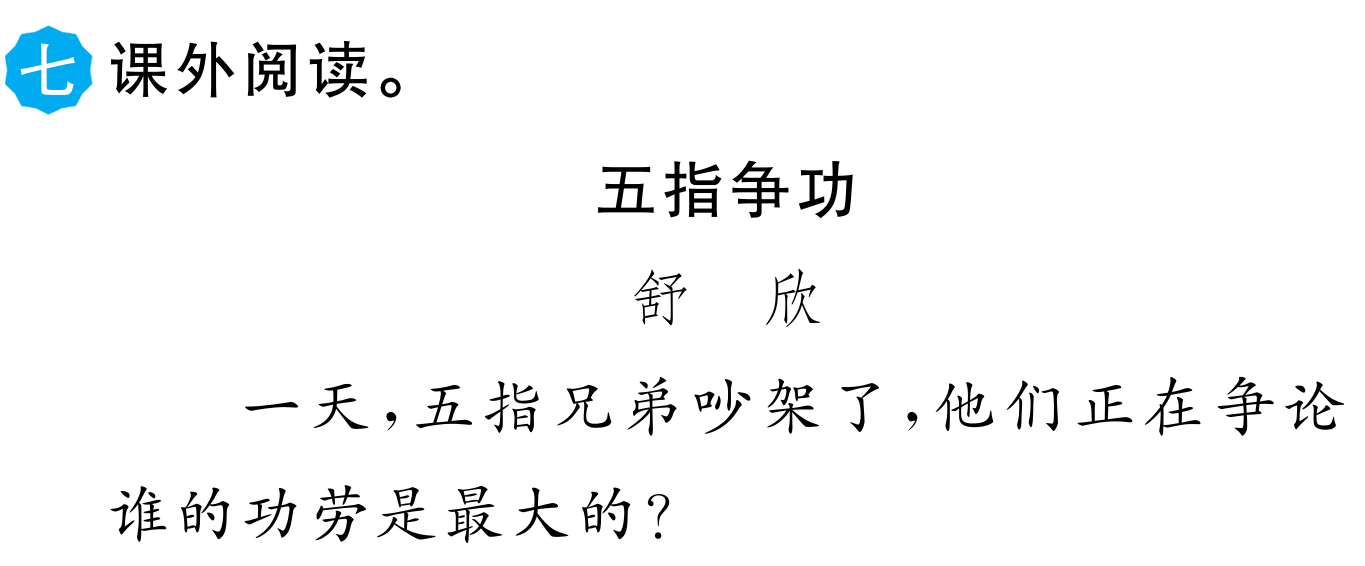 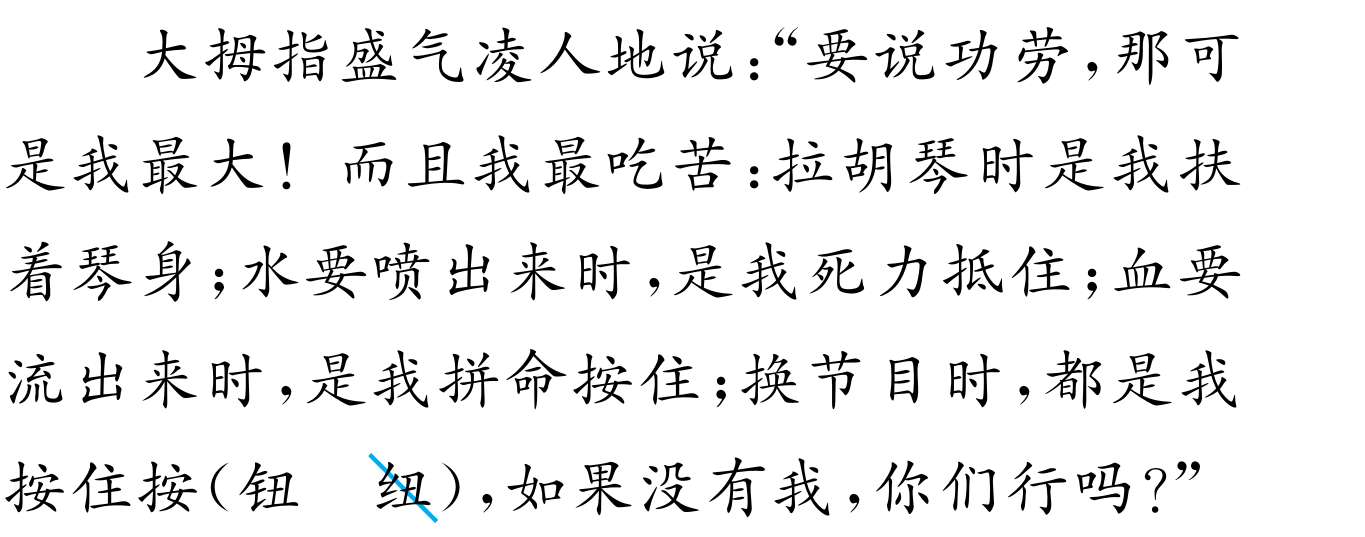 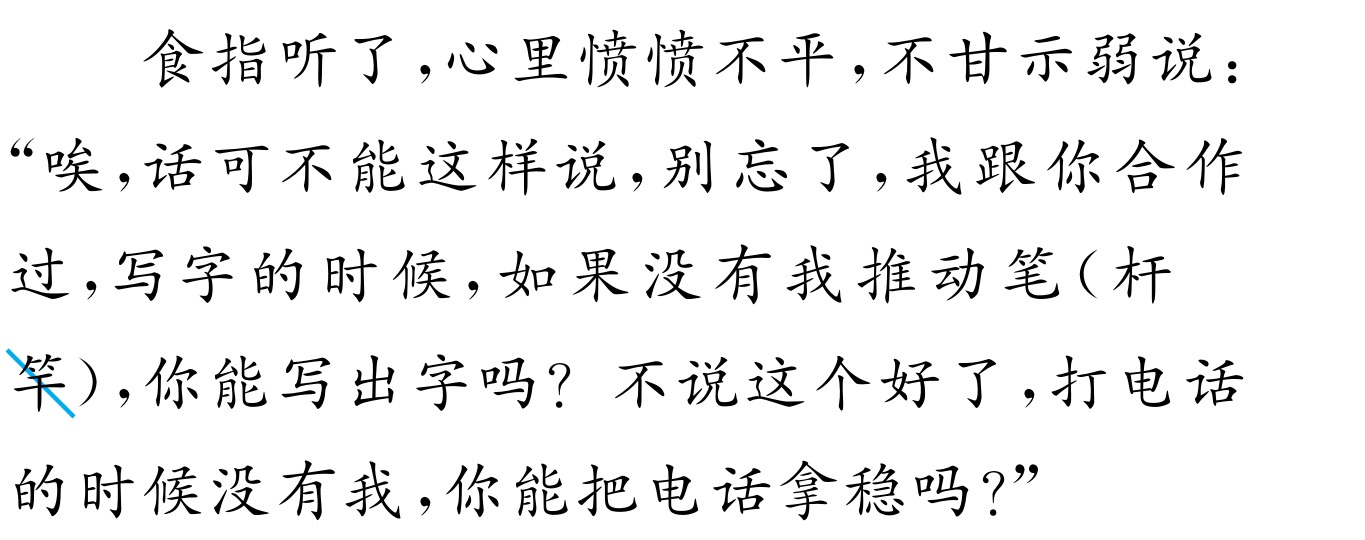 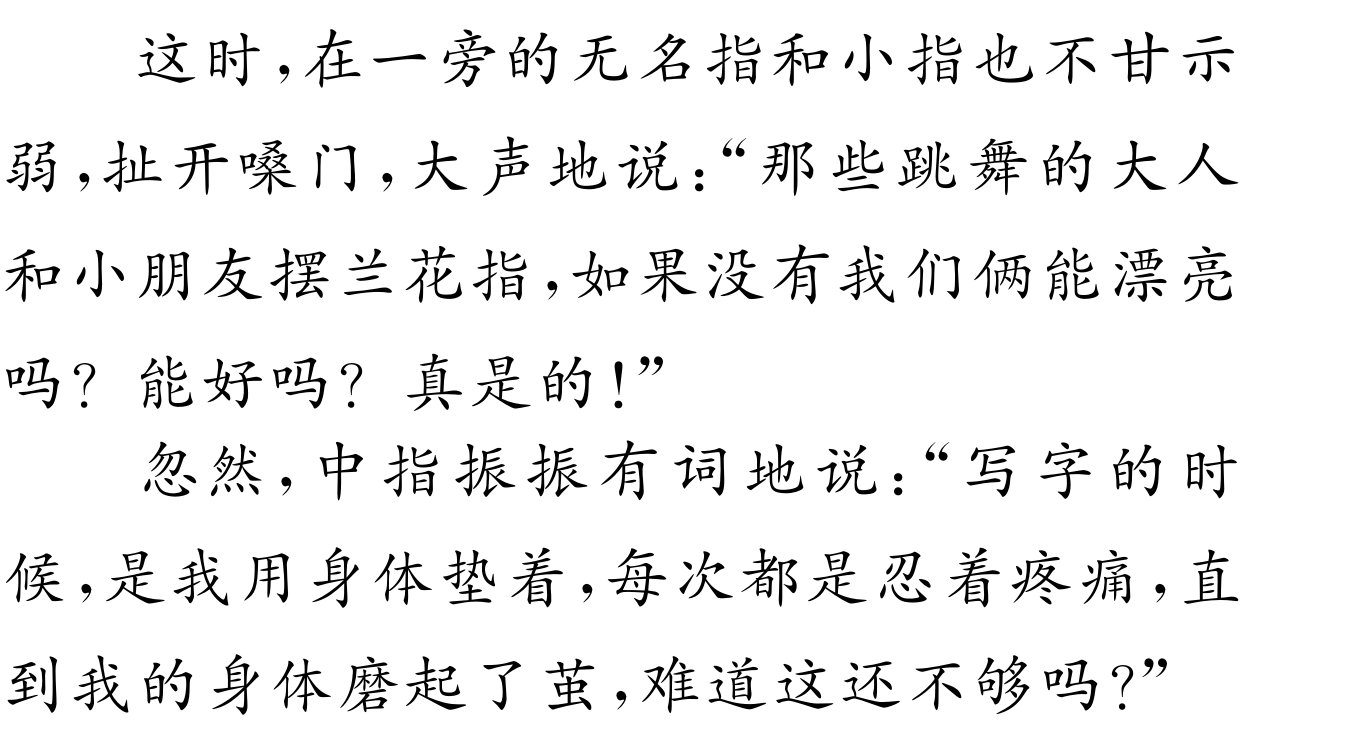 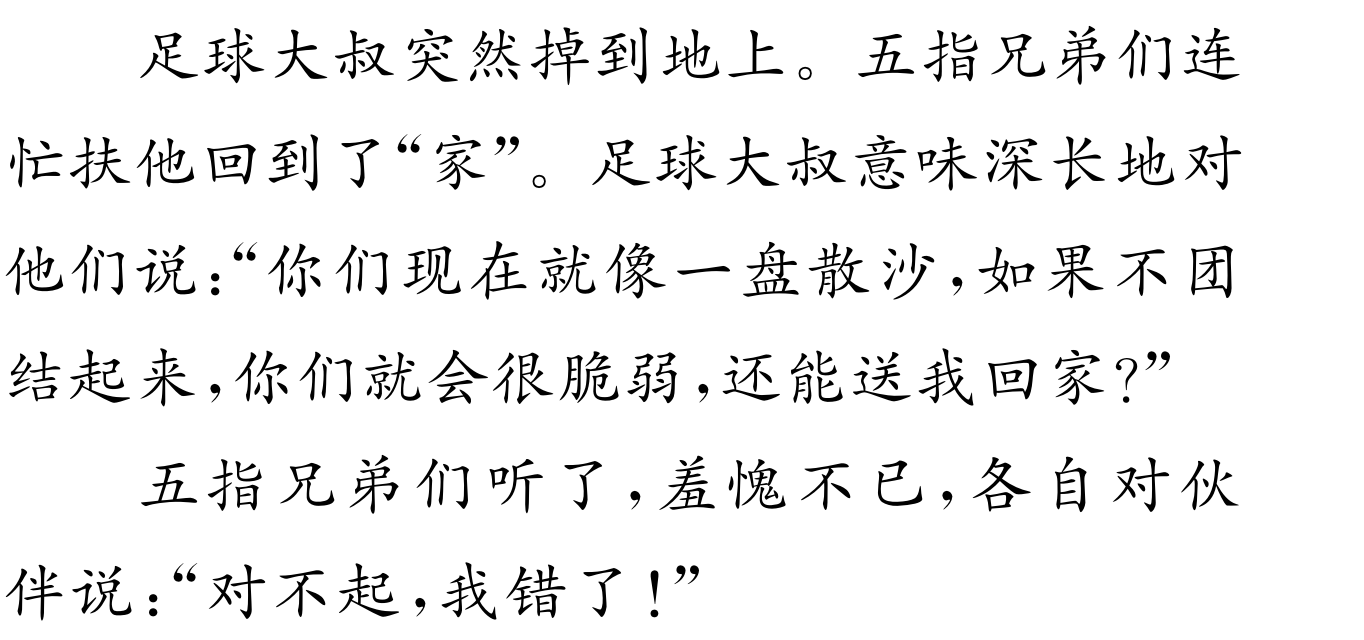 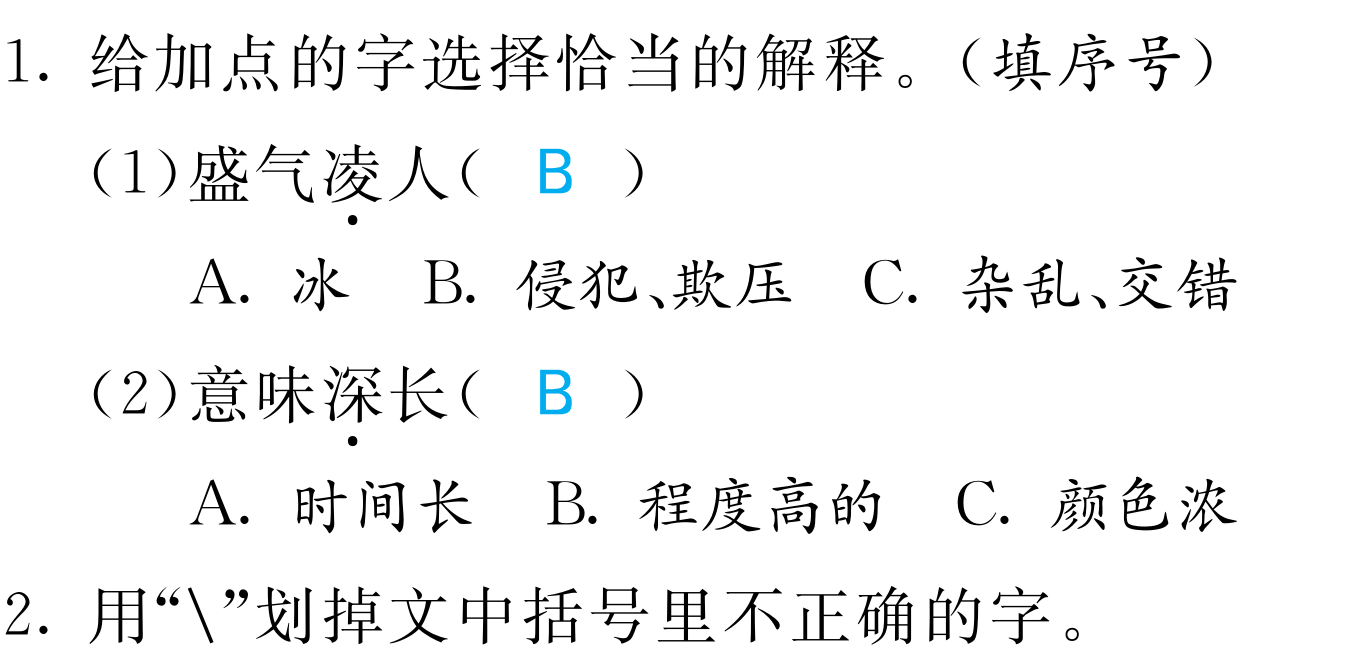 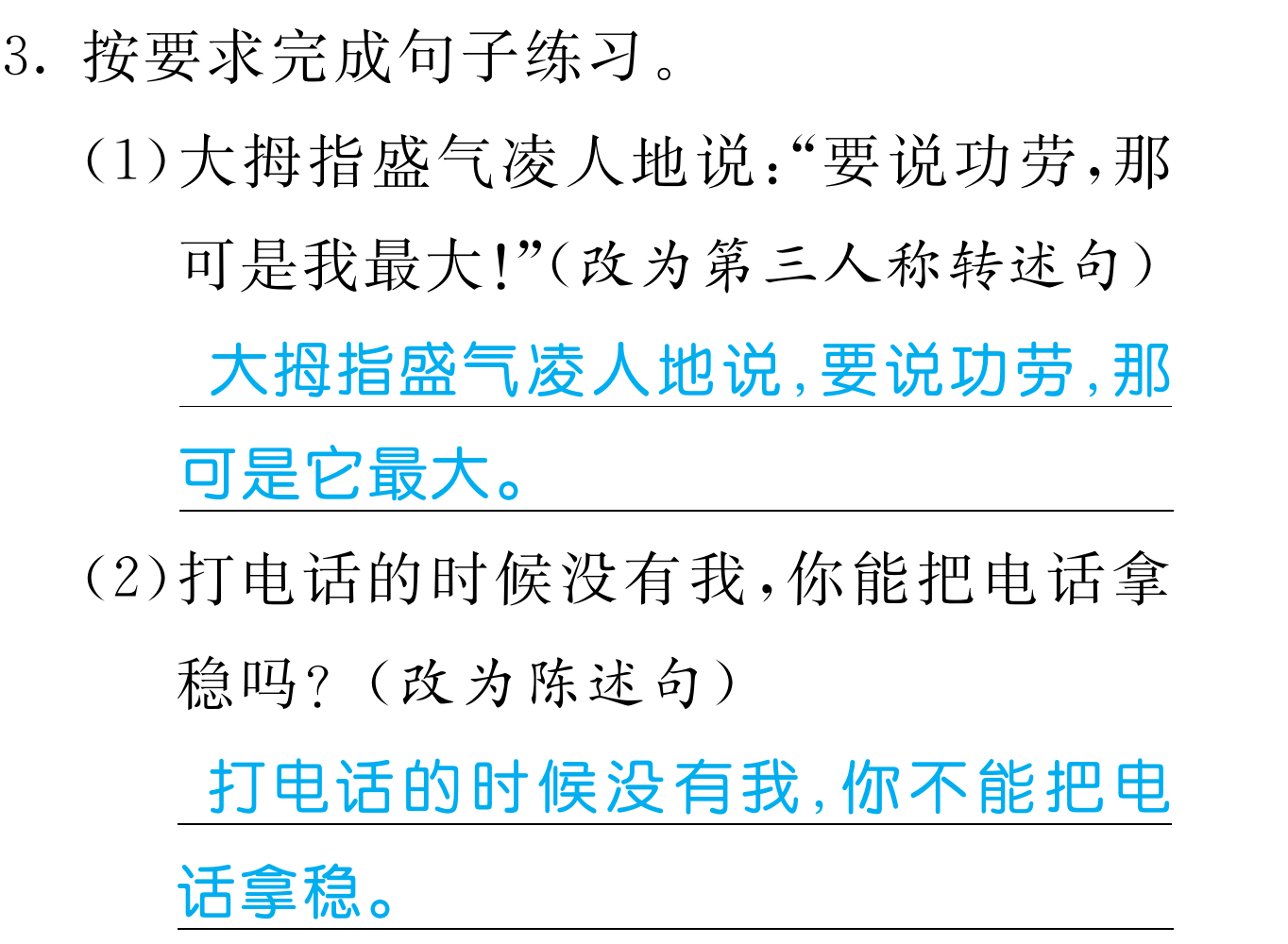 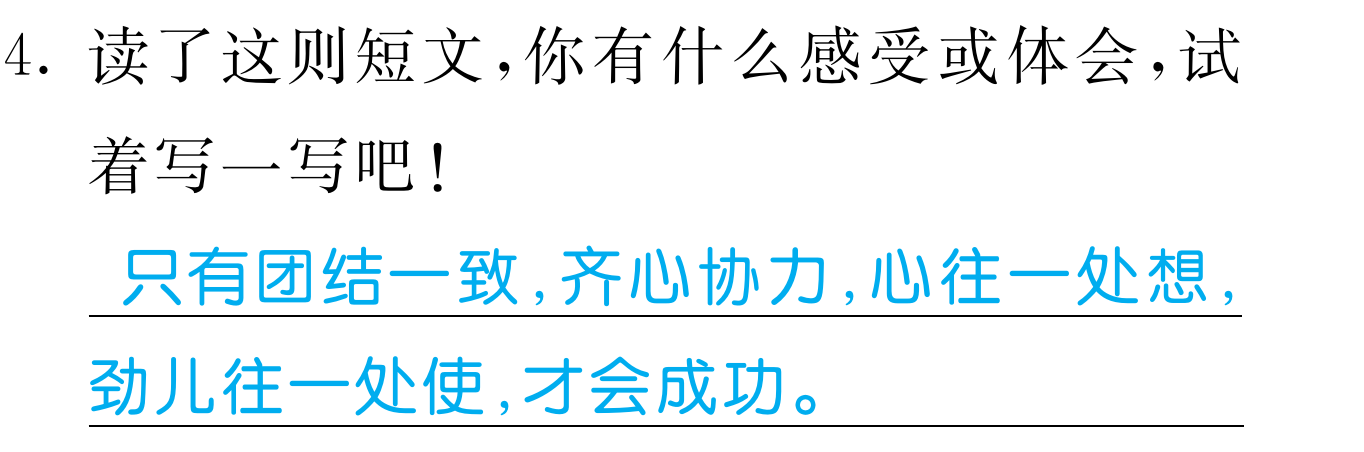 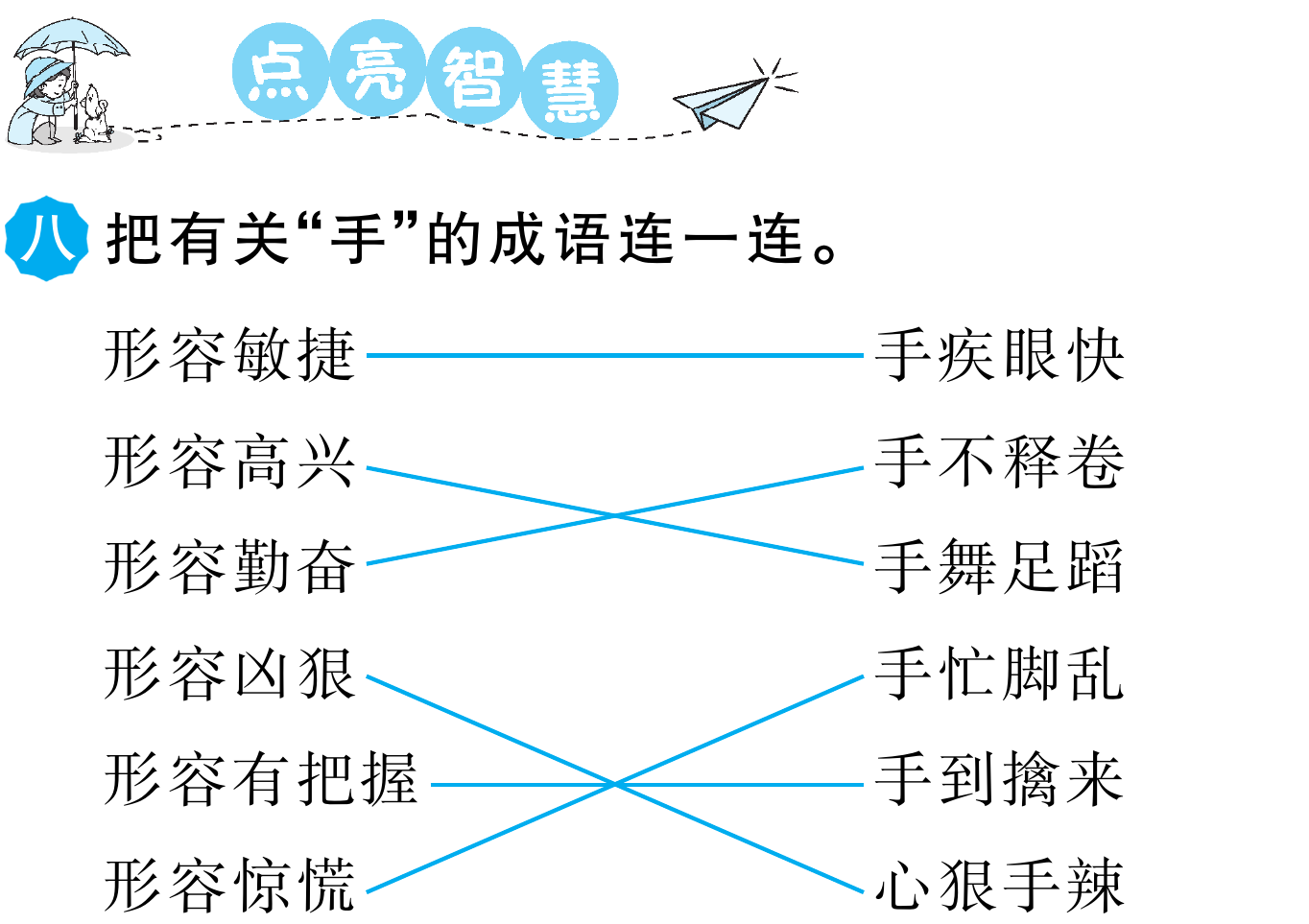 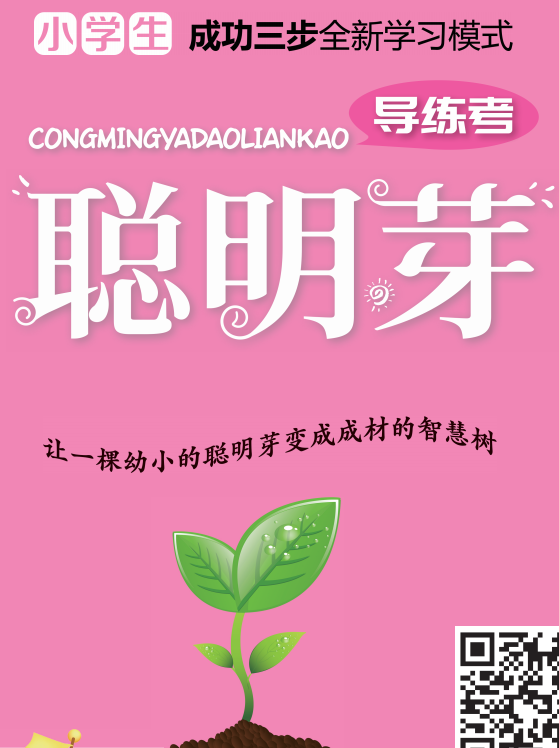 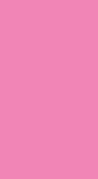 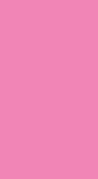 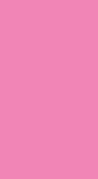 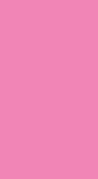